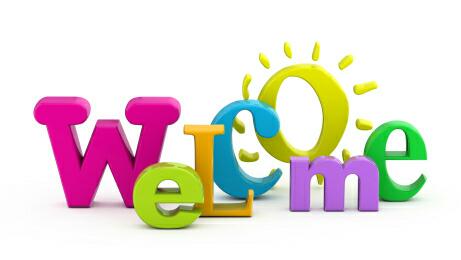 TEACHERS IDENTITY
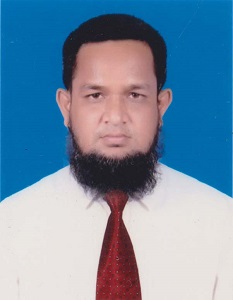 Md.Abdur  rouf
BA(Hons.), English, MA, English
Lecturer in English                            Khalna Islamia Fazil Madrasah          rouf301285@gmail.com
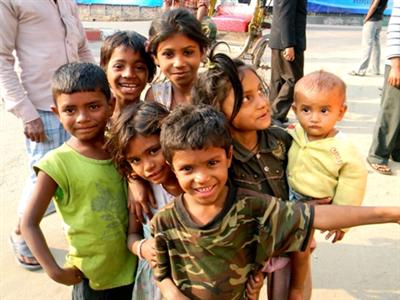 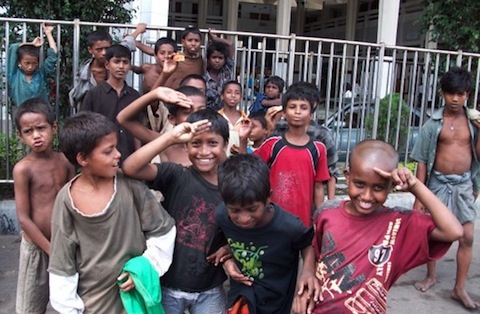 Whom do you see in the                        pictures? 
What are they doing?
Have you seen them in your locality?
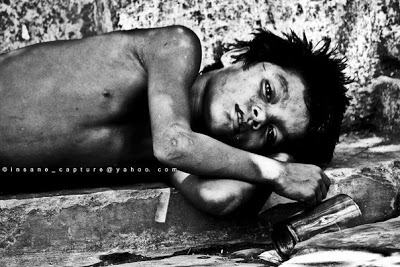 Street Children
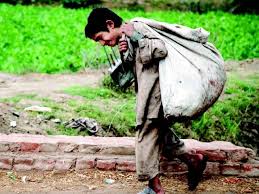 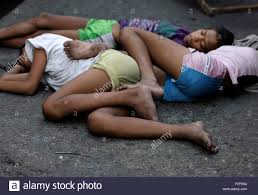 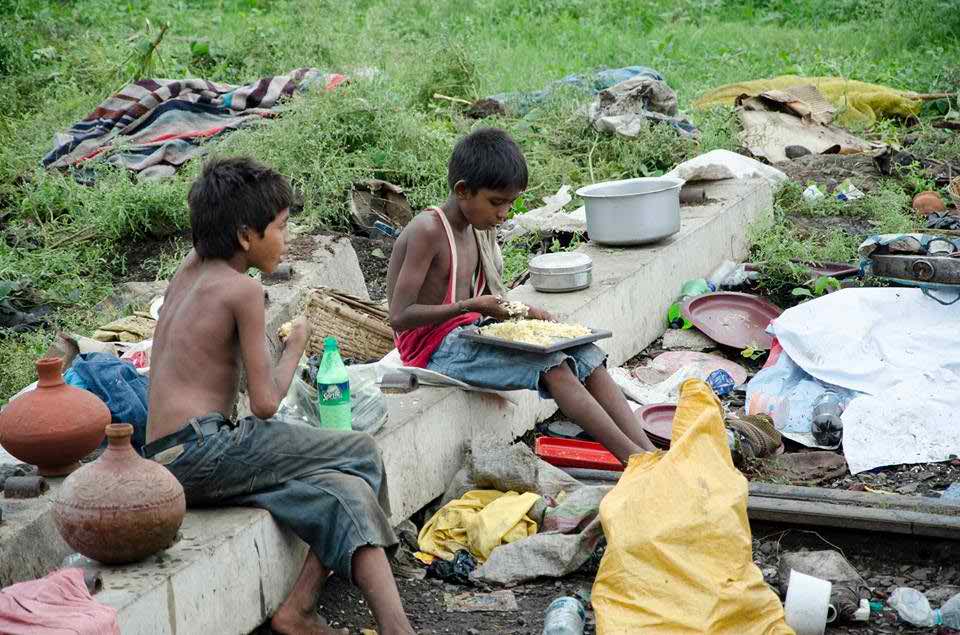 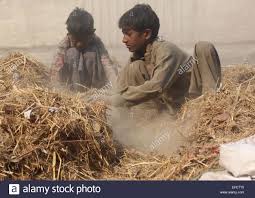 What do you notice in the pictures? Do you think that they are street children? Why?
Today’s topic is about- Amerigo, a street childUnit-08,Lesson-04Classes: XI-XII And Alim
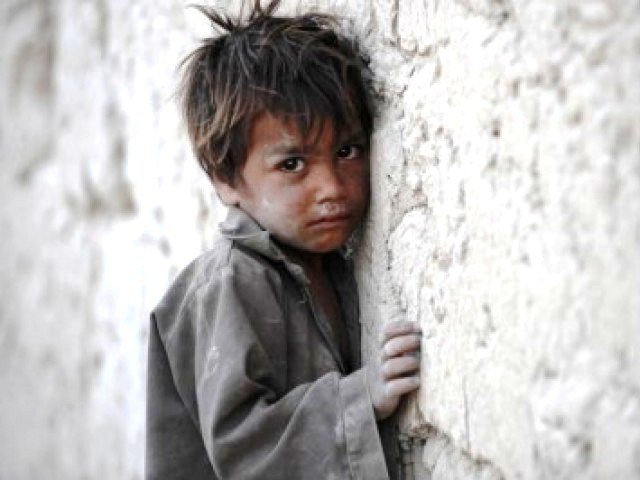 Learning Outcomes: 
After the lesson Students will be able to
1. Talk about Amerigo
2. To tell the meanings some words
3. Ask and answer the question
13  years old
Works –selling  ice cream, collecting waste, shoe-shining.
Separated from his      parents
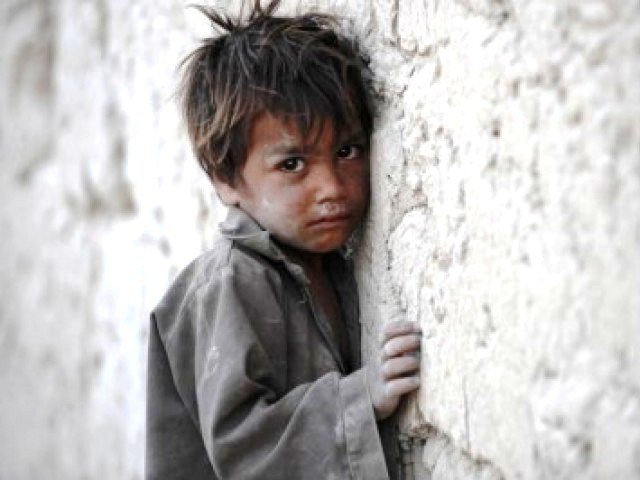 Suffered from diseases
Wants a peaceful own  home
Amerigo
New Words:
Synonyms
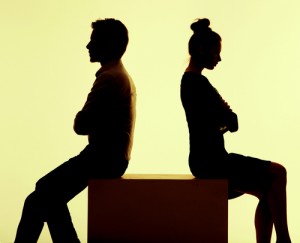 Separated (v)
Detached, Cut in two
Antonyms
United,                                               Associated
Amerigo’s  parents  are separated from each other.
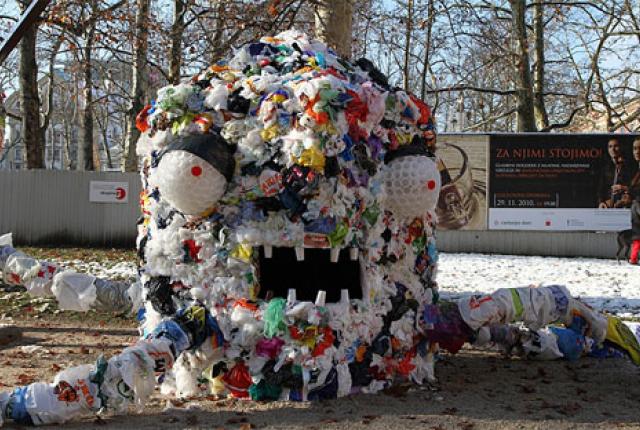 Synonyms
Waste,  Rubbish
Trash(n)-
Antonym
Cleanliness
Amerigo used to collect trashes.
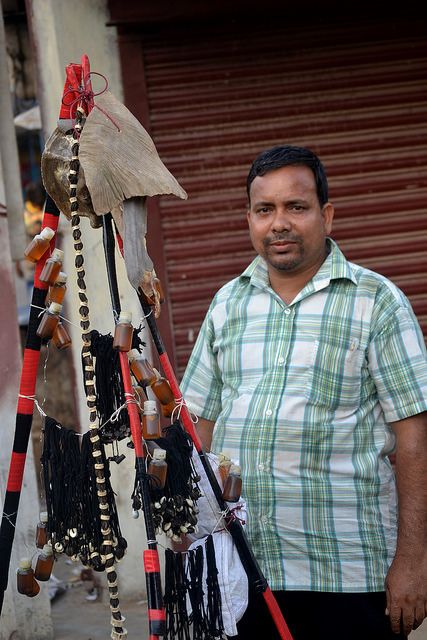 Synonyms
Hawker, Dealer
Vendor(n)-
Antonym
Customer
Amerigo used to sell trashes to a vendor.
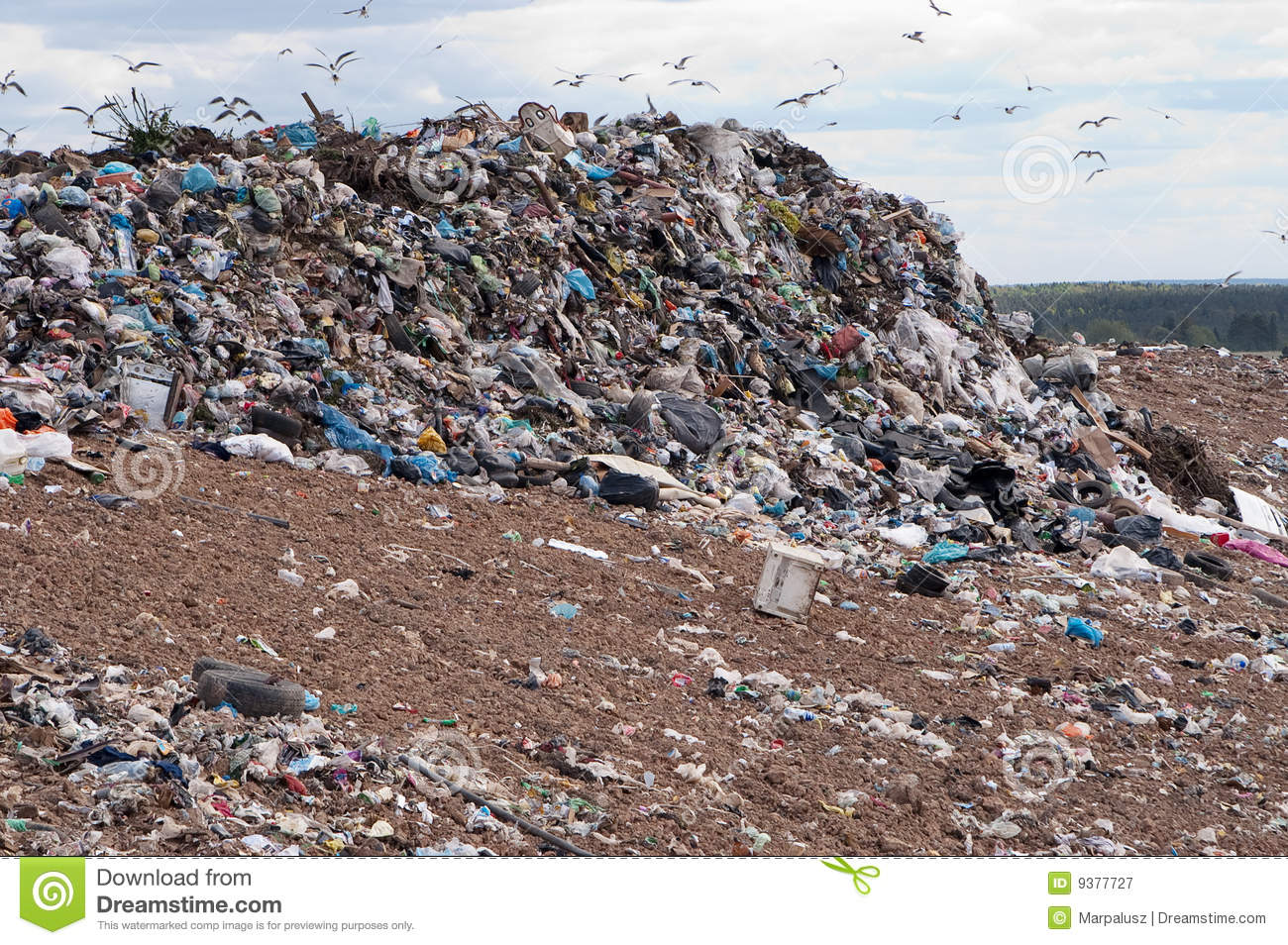 Synonyms
Depot, Rubbish pile
Dump-
We should use  dumps  for throwing our waste.
Synonyms
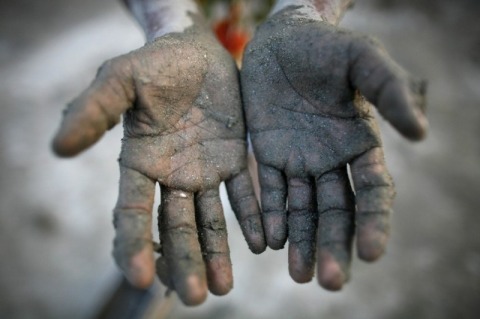 Attack, Unsoundness
Antonyms
Disease -
Soundness,      Good health
My friends suffered from serious diseases  who worked in dumps.
Silently Read The Text
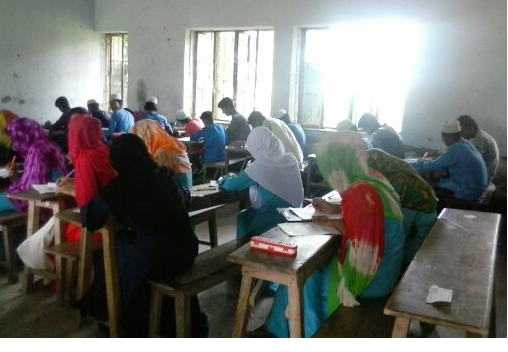 GROUP WORK 
Answer the following questions : 
1. What is your impression about Amerigo’s parents? (Group-1)
2. What was Amerigo’s first job? What made him stop doing that job? (Group-2) 
3.Do you feel pity for him? Why?(Group-3)
4.How does Amerigo evaluate his life now? (Group-4)
PAIR WORK  


Imagine you are Amerigo and Rumpa is your     partner.Now make a conversation between you and your partner using the words- separation, trash, vendor, dump. Other ss will listen.
INDIVIDUAL WORK 
Write a list of the differences between yours, and Amerigo’s lives by following the table.
Amerigo’s life   My life (similarities)   My life (dissimilarities)
1.

2.

3.

4.

5.
1. 

2. 

3. 

4. 

5.
1. 

2. 

3. 

4. 

5.
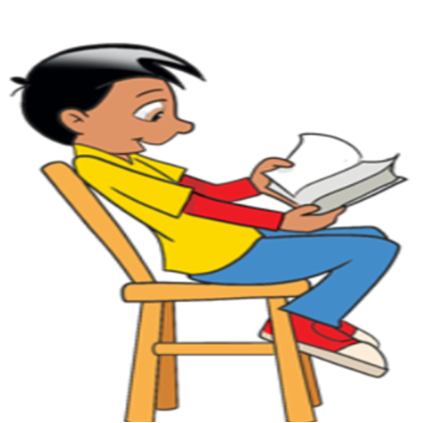 HOME WORK

1.Who is Amerigo? 
2.Where do street children sleep? 
3.What is the condition of them in  winter?
4.Have you got such children in your locality? What    problems do they have in their lives?
5.Do you think that Amerigo is having human rights?
THANKS OF ALL
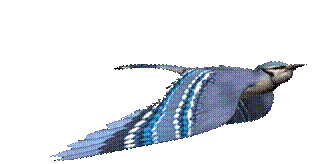